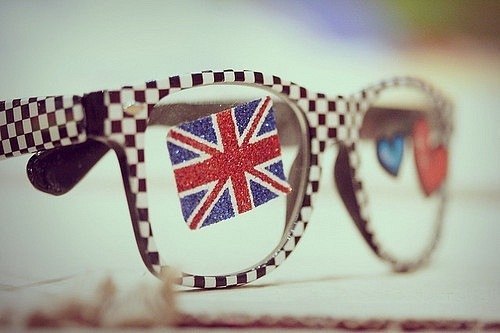 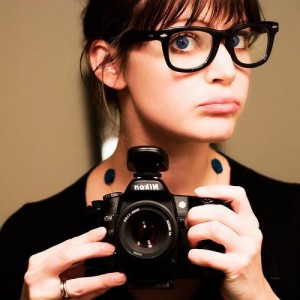 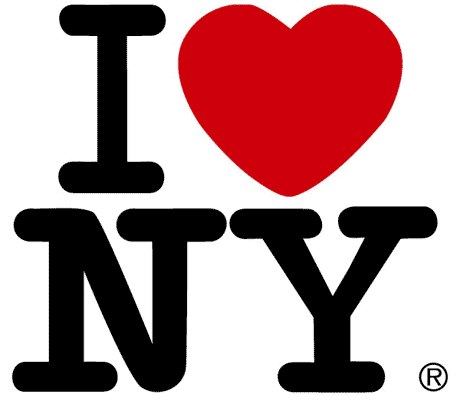 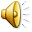 Ванільки****)
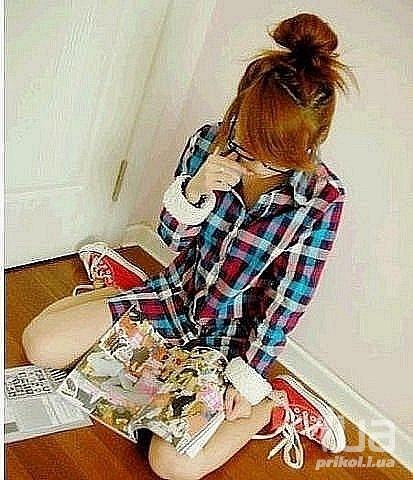 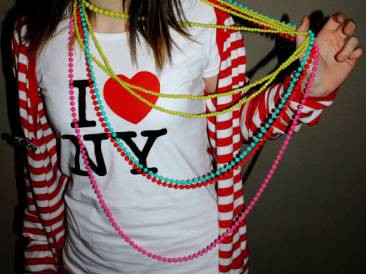 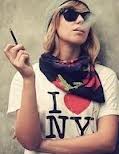 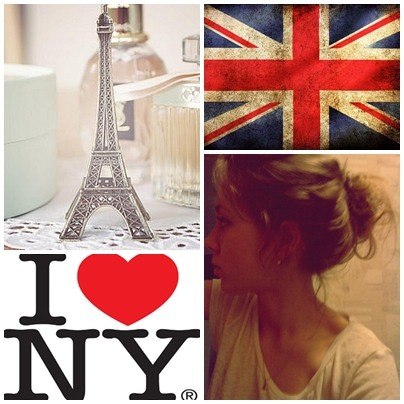 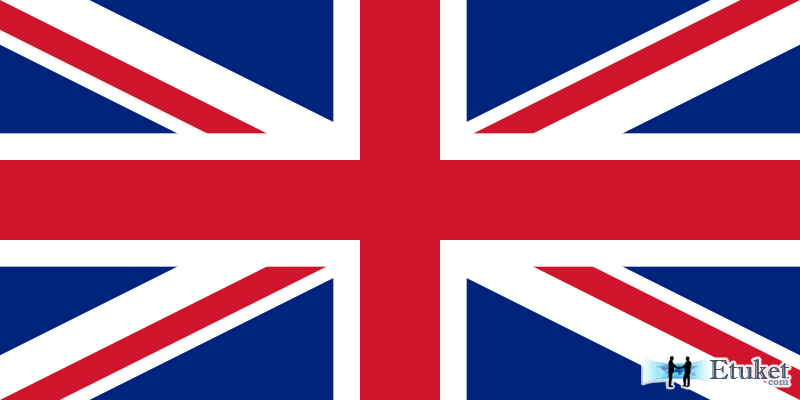 Ванільки – це субкультура юних, вразливих, романтичних та ніжних дівчаток, вихованих переважно соціальною мережею «контактік», які самі себе вважають «неординарними інтелектуалками та естетами». Любительки кави, дощу, сидіння на підвіконнику з теплою ковдрою, ванільних цигарок та думок «а ньом».
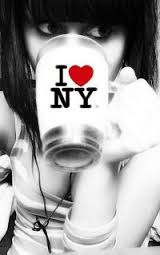 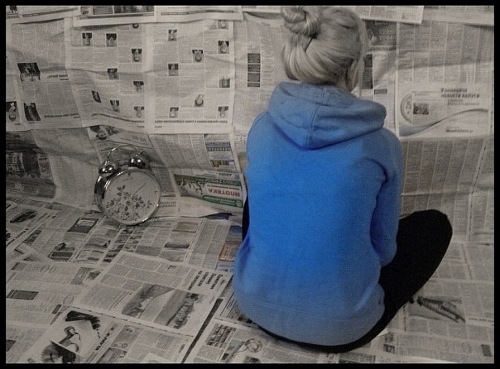 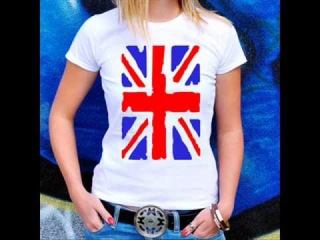 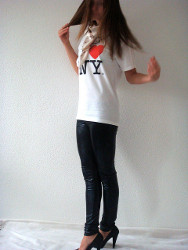 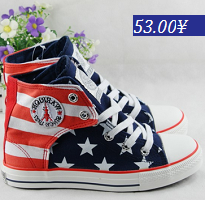 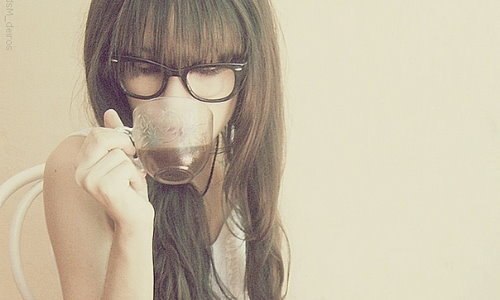 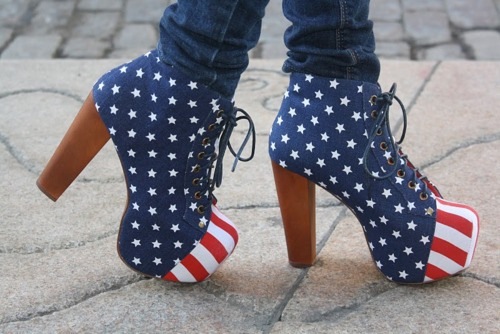 Зачіска!!!!!
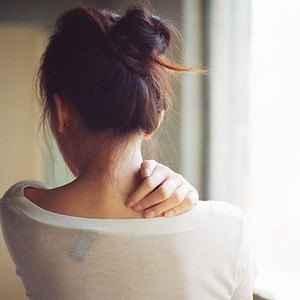 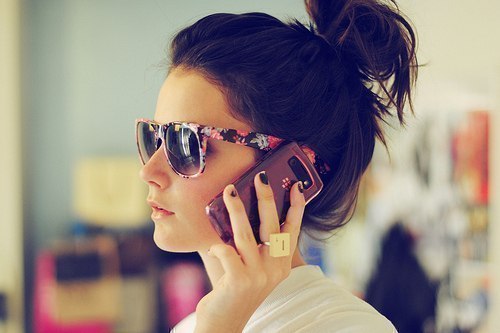 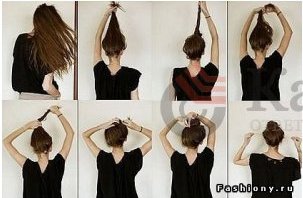 Фото для ванільок – це не просто так. Це ціла культура.
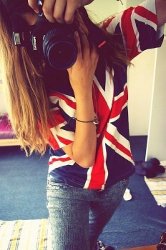 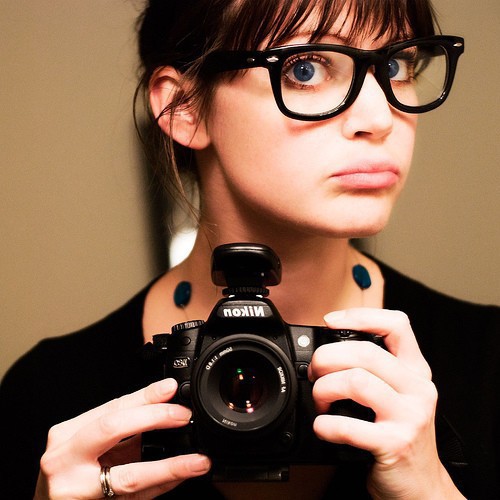 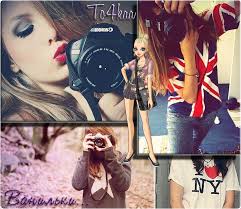